Practice withConfidence
by Olga Khabinskay
COO WCH Service Bureau, Inc
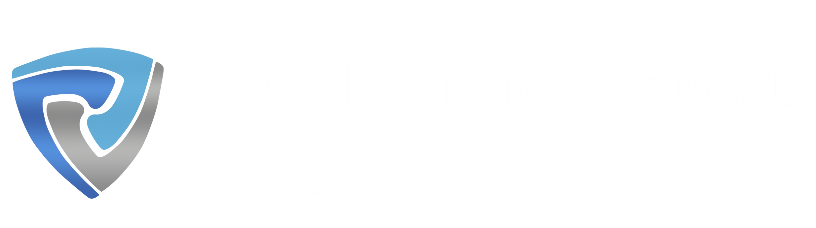 Social Adult Day Care Program
Program Purpose
Provides functionally impaired individuals with socialization, supervision monitoring, personal care, and nutrition in a protective setting during any part of the day, but for less than a 24 hour period. 

Licensure Requirement
NONE! – In New York State, Social Adult Day Services is not licensed, certified or registered.

Who covers the cost?
Patient/Family - Private Pay
 Medicaid participants that meet eligibility criteria may access social adult day services through MLTC.
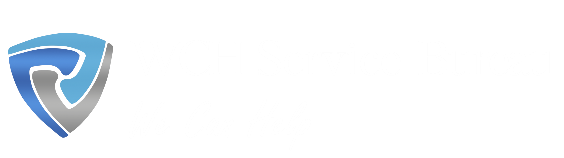 Social Adult Day Care Program
Research Area Need
Address the needs of elderly in the community
Sharing space ex – senior citizen center
Consider the competition 
Contact all MLTC servicing your area

Adult Day Care Centers are not built overnight- Plan wisely
Start speaking with long term care programs providers
Create Budget & Marketing Plan
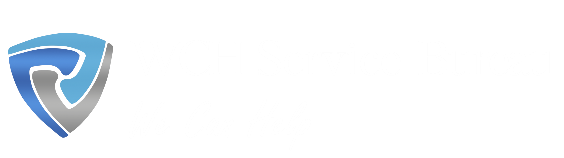 Successful program MUST HAVE
1. Services that are consistent with the needs of the participants and community
Socialization – ACTIVITIES!! 
Personal care
Nutrition
Transportation
Optional services: enhancement of daily living skills, use of supplies, family involvement..etc
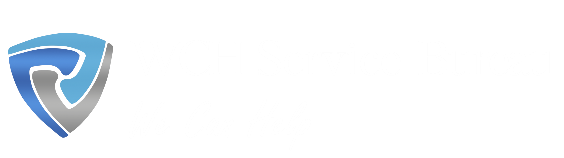 Successful program MUST HAVE
2. Administration Standards
Policies and Procedures
Qualified Personnel
Program Director
Service staff – Ratio staff to client (1:6)
Volunteers
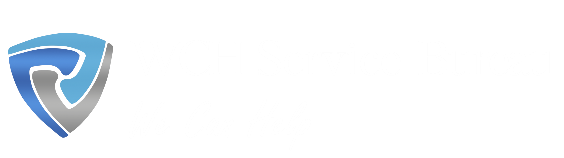 Successful program MUST HAVE
3. Active Membership with NYSADSA
4. Focus on your referral sources – Get the word out!
Physicians, Social workers, nurses, therapists, religious groups, other aging disease organizations, etc
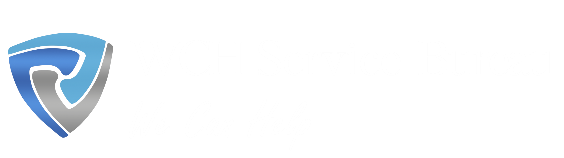 Reimbursement
Private Pay 
Establish the fee of service equal to or greater than what it costs to provide this service

Insurance –Managed Long Term Care (MLTC)
Delivery of long-term services to people who are chronically ill or disabled and who wish to stay in their homes and communities.

http://www.health.ny.gov/health_care/managed_care/mltc/mltcplans.htm
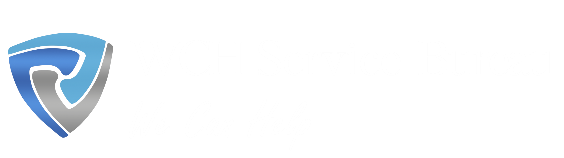 MLTC Contracting
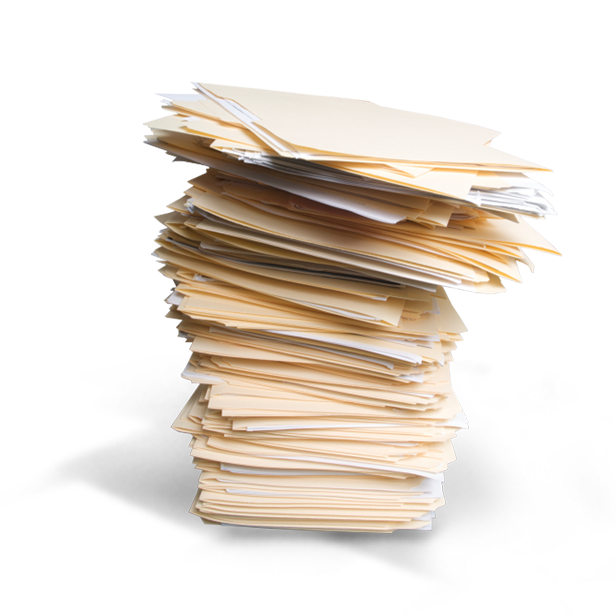 Select & Contact as many MLTC listed in your County
Prepare letter of intent with supporting documents
Be ready for site visit – Get the facility ready
Establish good relationship with provider representatives
Complete application and Contract 
Be on top for follow ups and keep ongoing log of all calls
Keep in mind all time frames
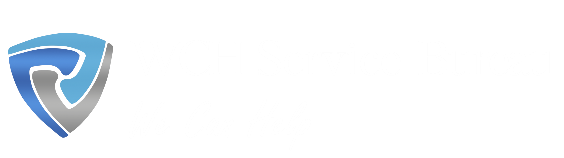 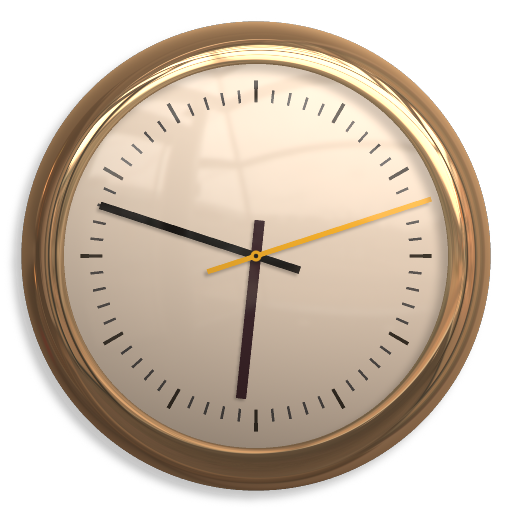 While you wait…
Take Authorizations as out of network provider
Don’t schedule any patient until the authorization approval is in your hands
Continue calling on your credentialing progress to MLTC
Continue working on your marketing plan
Revisit your referral sources every 6 months
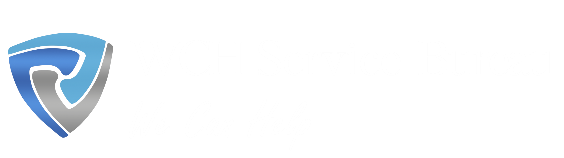 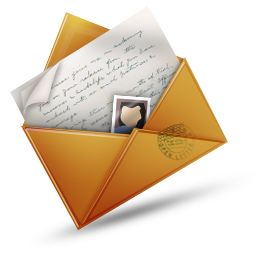 MLTC responded
APPROVED           ->	Start billing from the effective 				date of your contract

PANEL IS CLOSED      ->	Waiting list & Reapply
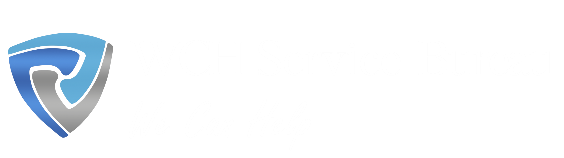 Start Billing Operations
Review your approved contracts: Verify your set up
Intake staff training
Check how claims are accepted: paper/electronically and time frames
Choose an experienced billing company that will take care of all headaches of billing and collection
Keeping billing internally? 
Purchase billing program
Hire billing staff
Be up to date with all requirements and changes
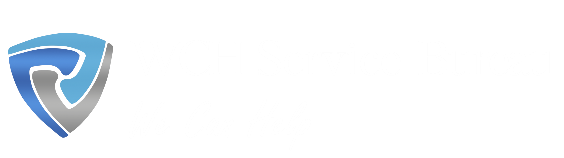 Billing Tips
Make sure to bill on time
Have full access to your billing and payment data
Submit claims electronically and sign up for EFT
Check eligibility for patients monthly
Renew authorizations before the last three visits are up
Bill weekly
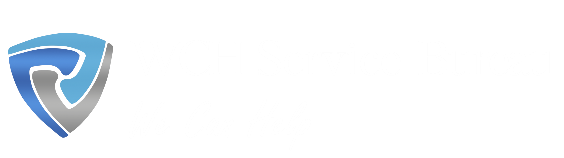 Today’s Challenges
1. Increased competition for Adult Day Care Providers
No set regulations for operating centers
Define your target population
Demonstrate Demand for Services
Hours and Days of Operation
Customer Satisfaction
2. Lengthy Contracting process
6-8 Months before you can start billing
3. Panel are closing
Effects new providers & established providers planning expansion
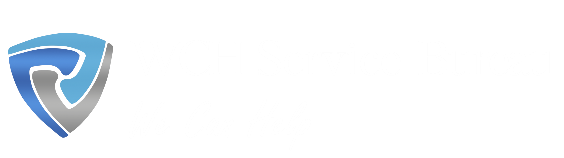 Today’s Challenges
4. Fraud & Abuse 
Reporting false claims!!!!
Overbilling visits
Billing wrong location
Billing for services not rendered
Billing for services for another adult day care center
Illegally soliciting patients
Paying for patients referrals 
Paying bribes to get into MLTC panels
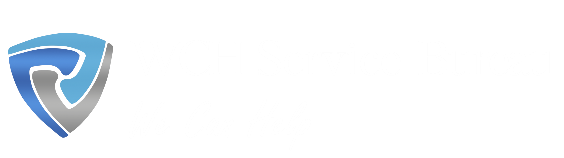 Any questions?